ТИП КИШЕЧНОПОЛОСТНЫЕ
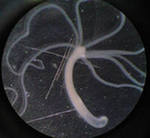 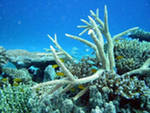 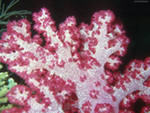 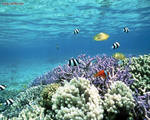 СОСТАВИЛА Жданова Е.И.
Учитель биологии МОУ «Дрезненская гимназия»
Цели урока.
Раскрыть особенности внешнего и внутреннего строения пресноводной гидры.
Обозначить связь строения со средой обитания.
Познакомиться с представителями классов Кишечнополостных.
Дать понятие о чередовании поколений и явлении регенерации.
Общая характеристика Кишечнополостных.
Многоклеточные животные тело, которых состоит из двух слоев  (наружный слой клеток – эктодерма, внутренний – энтодерма).
Имеют кишечную полость.
Характерна лучевая симметрия.
Наличие нервных клеток, образующих нервное сплетение.
Способны к регенерации.
Обитают исключительно в водной среде, преимущественно в морях.
Хищники.
Класс Гидроидные.
Пресноводный полип Гидра.
Среда обитания: пресные водоемы с чистой и прозрачной водой на стеблях растений.
Малоподвижное животное с многочисленными щупальцами.
Имеет на одном конце рот, на другом «подошву», для прикрепления к водным предметам.
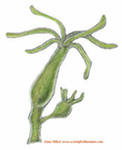 Строение гидры.
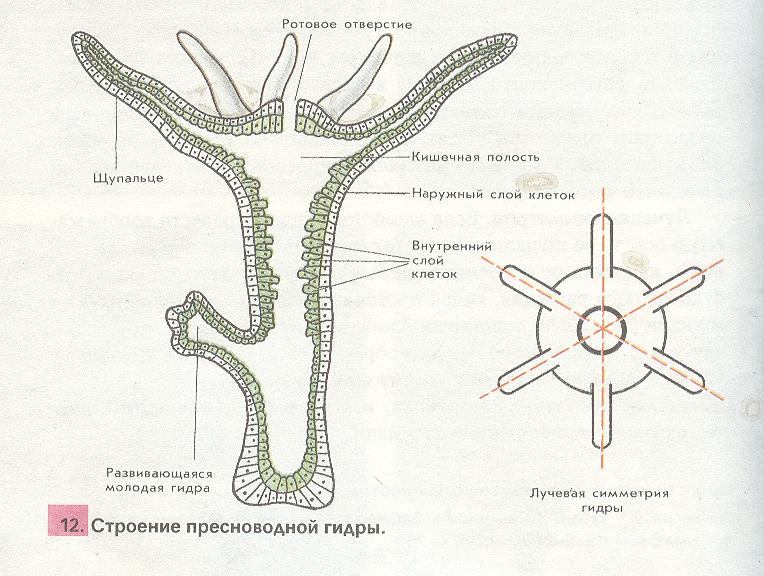 Строение эктодермы.
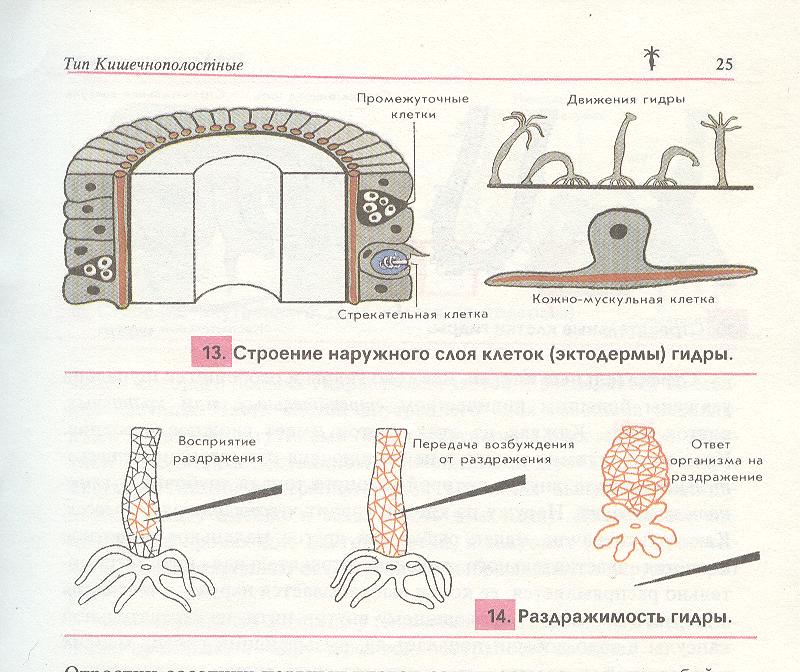 Стрекательные клетки.
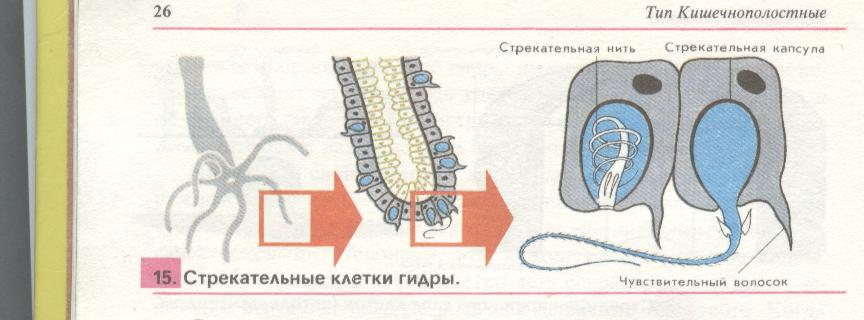 Строение энтодермы.
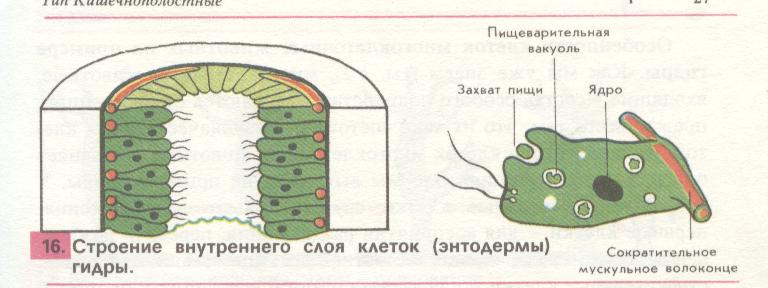 Размножение Гидры.
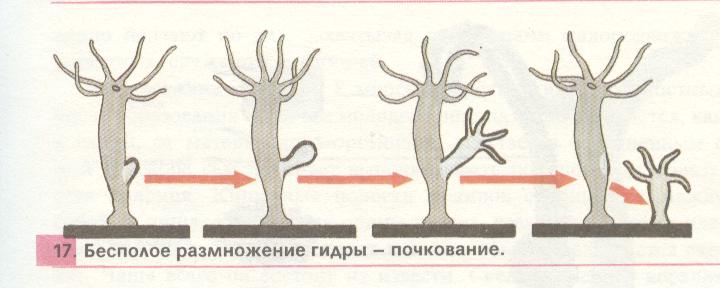 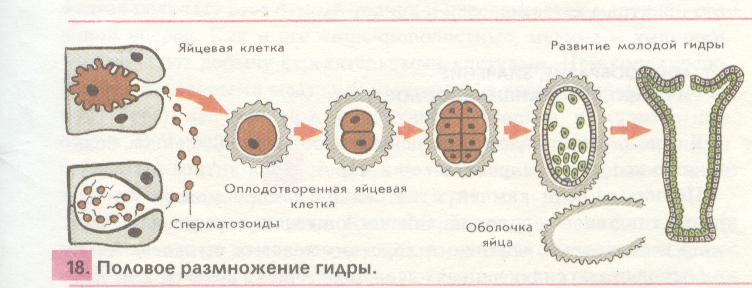 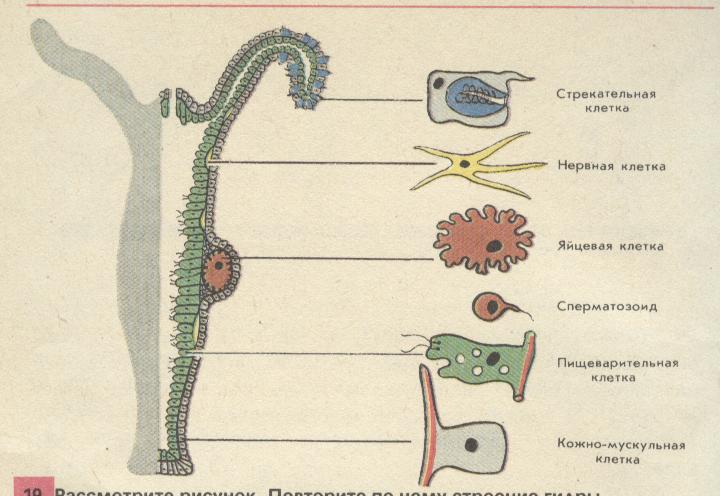 Класс Сцифоидные.
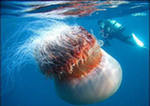 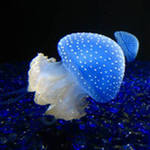 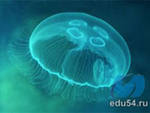 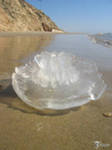 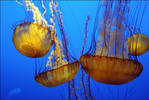 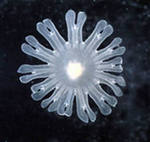 Класс Коралловые полипы.
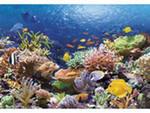 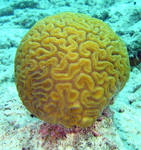 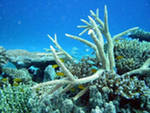 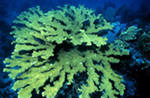 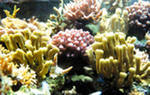 Задание на дом:
П № 6.
Заполнить таблицу: